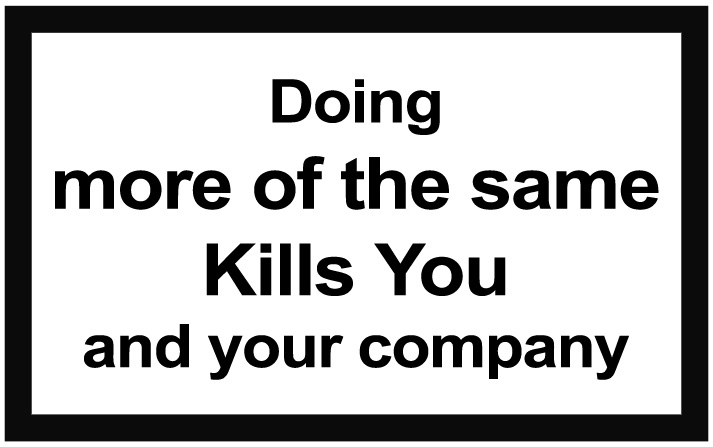 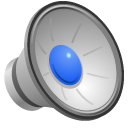 Learning to Transform
Managing Change … really?
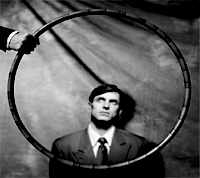 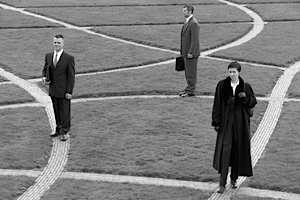 Juliette ROY
June 17, 2015 – Rome
Parrots
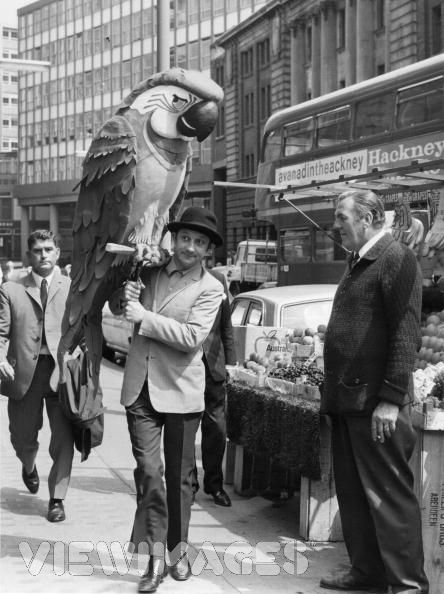 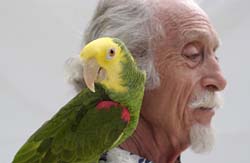 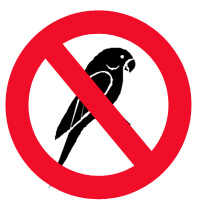 About
Charlie Brown and you …
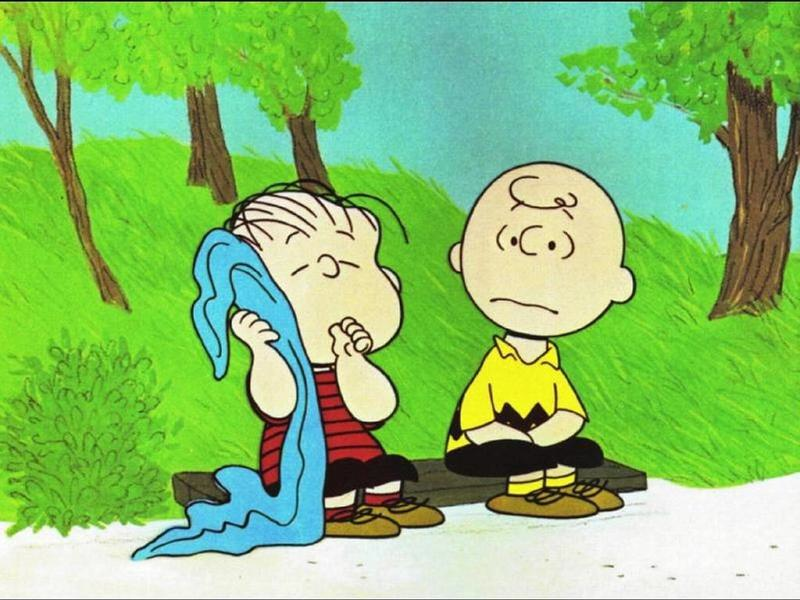 about
Charlie Brown and you …
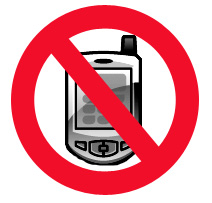 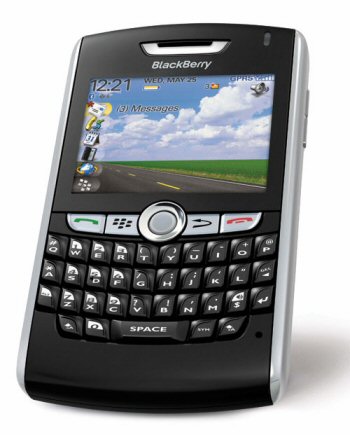 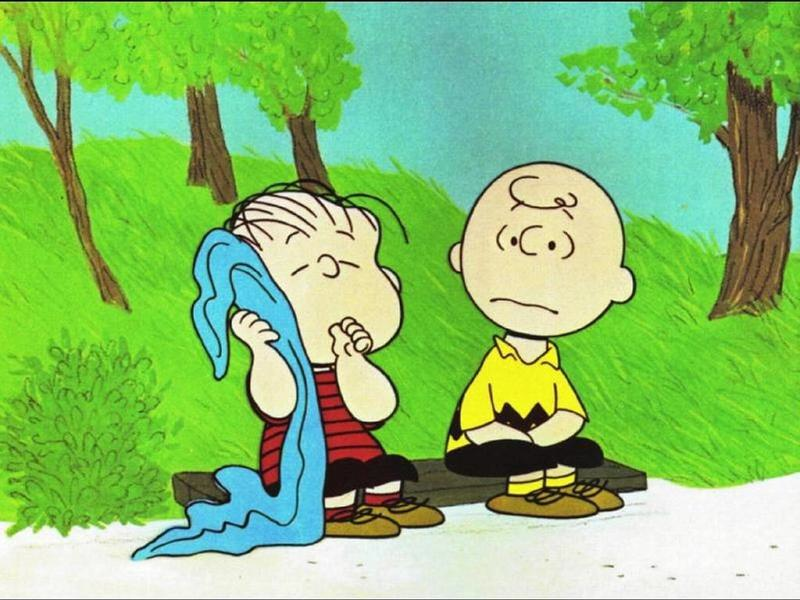 about
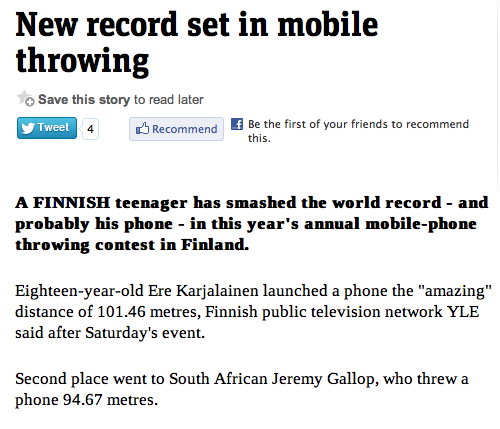 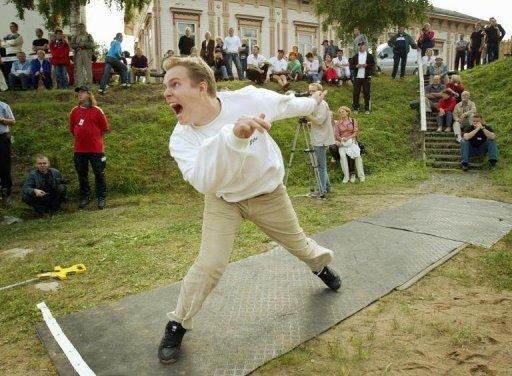 My best failure
Change & Innovation
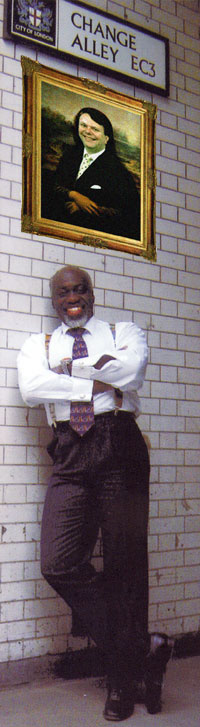 My favourite statistics
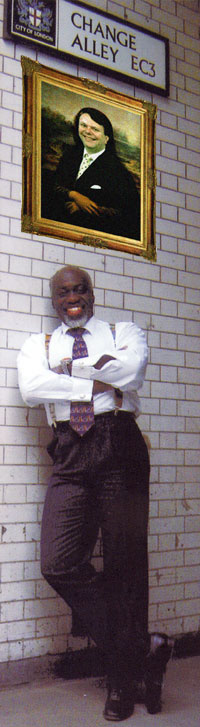 My favourite statistics
75%
163,011
23,618
1/300,000
80,400,000
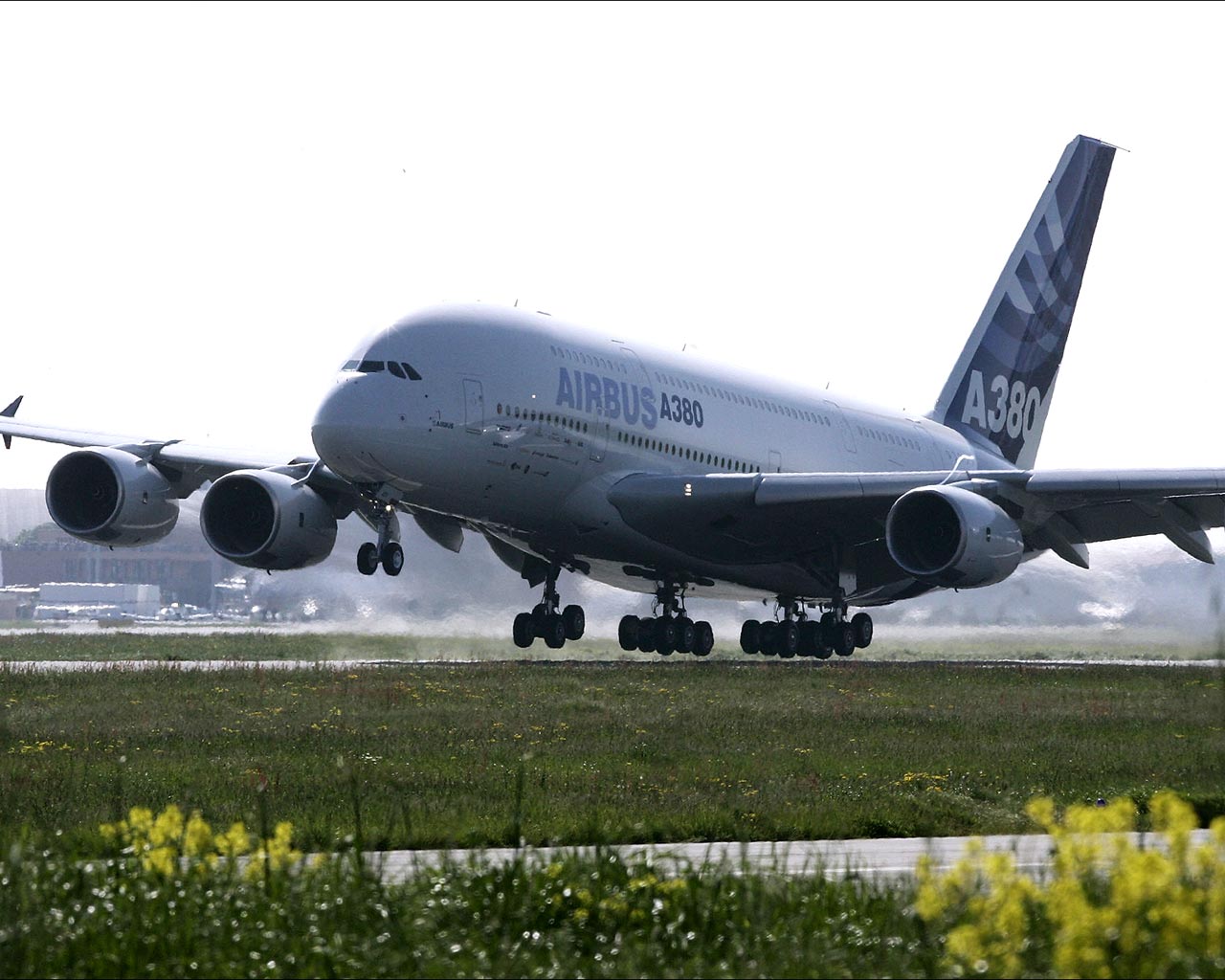 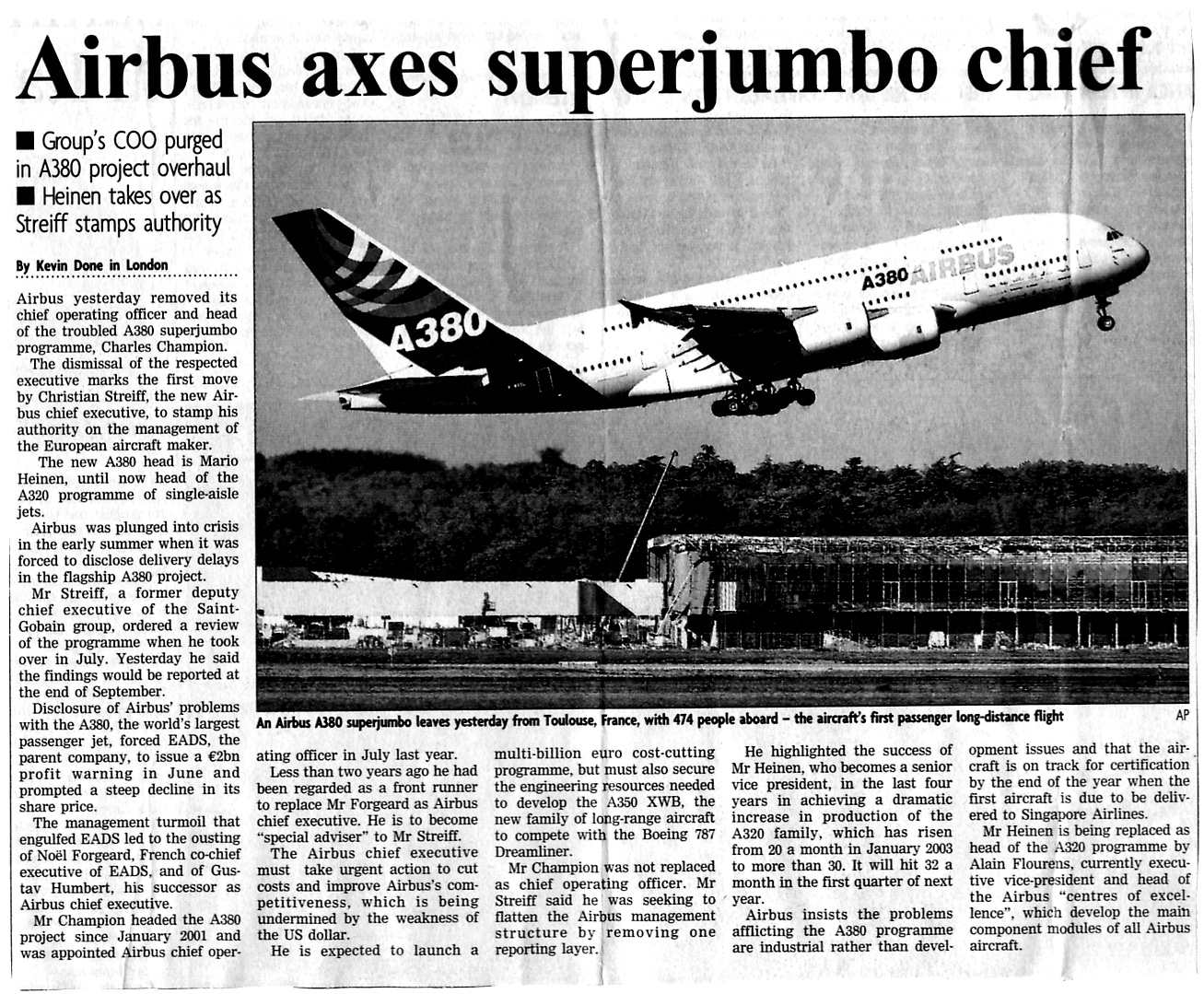 Worker found dead at desk for 5 days
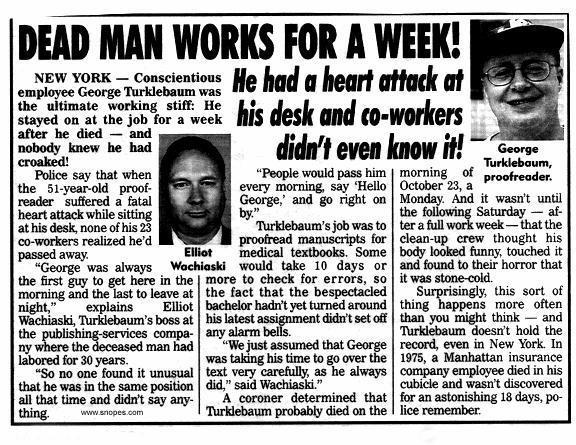 Team work
Check-Out
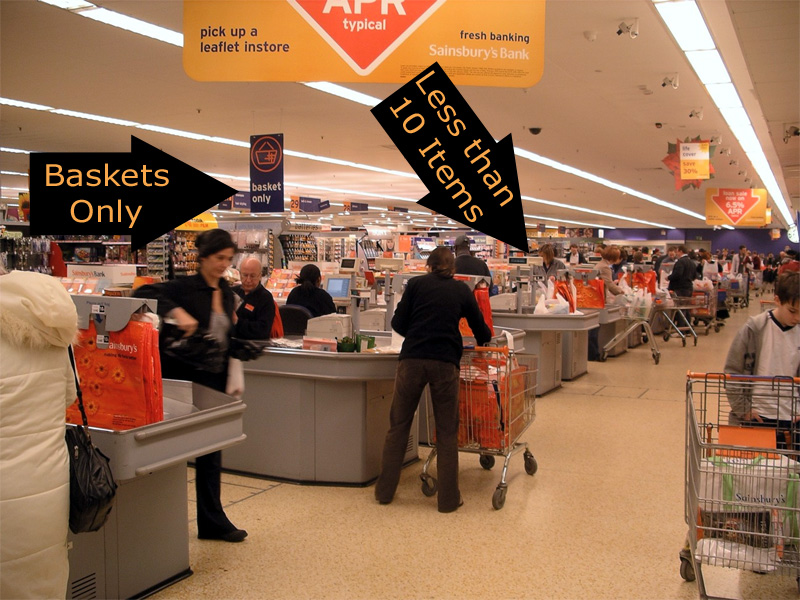 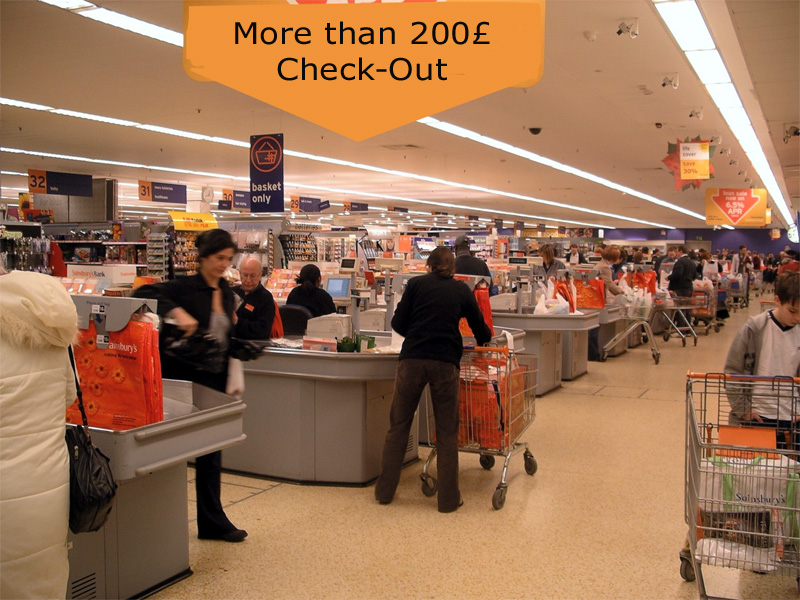 Super-Market
Lack of Engagement 
Voice of Judgement
Fear of Failure
Lack of real Sharing
Expertise
Change Killers
Shift happens! … In which context do we operate now?
Hopes & Fears
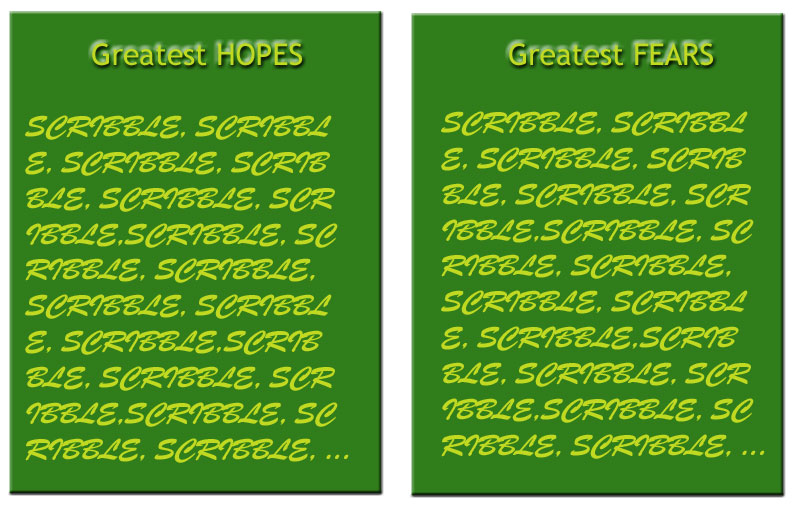 What about you?
Hopes & Fears
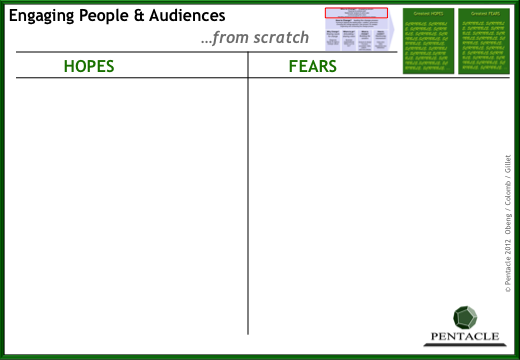 Influencing
Inside
What about you?
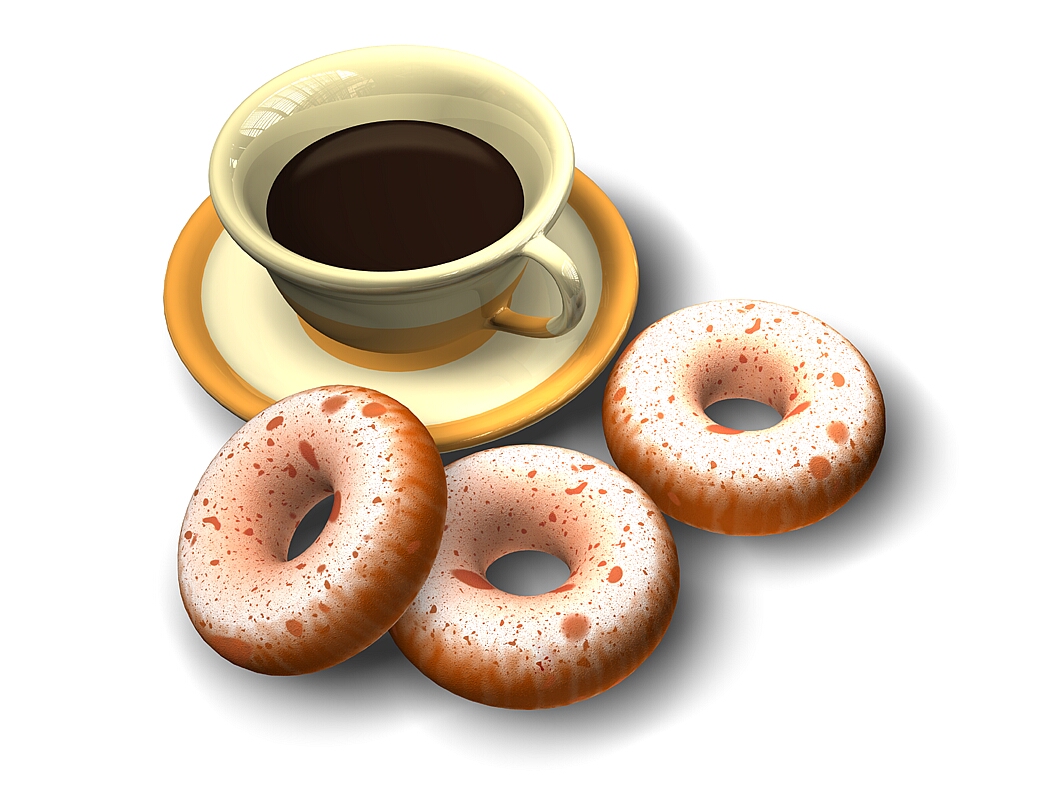 What the hell is happening here?
Oh my God!
What’s Up Doc?
New World
Pace of Change
Old World
Change & Innovation
Rate of Learning
Time
Past
Now
What’s Up?
New World
Virtual Teams
Interdependence
Stakeholders
Alterations 
Global & Virtual
Different
Strategie AND Biz Model
Innovation
Leadership
Influencing
Efficiency AND Differentiation
…
Old World
Hierarchy
Dependence
Clients
Change
Local vs Central
More-of-the-Same
Strategy
Best Practice
Management
Convincing - Directing
Efficiency
…
Implications
Recruitment @ Heineken …
NewWorld
OldWorld/NewWorld
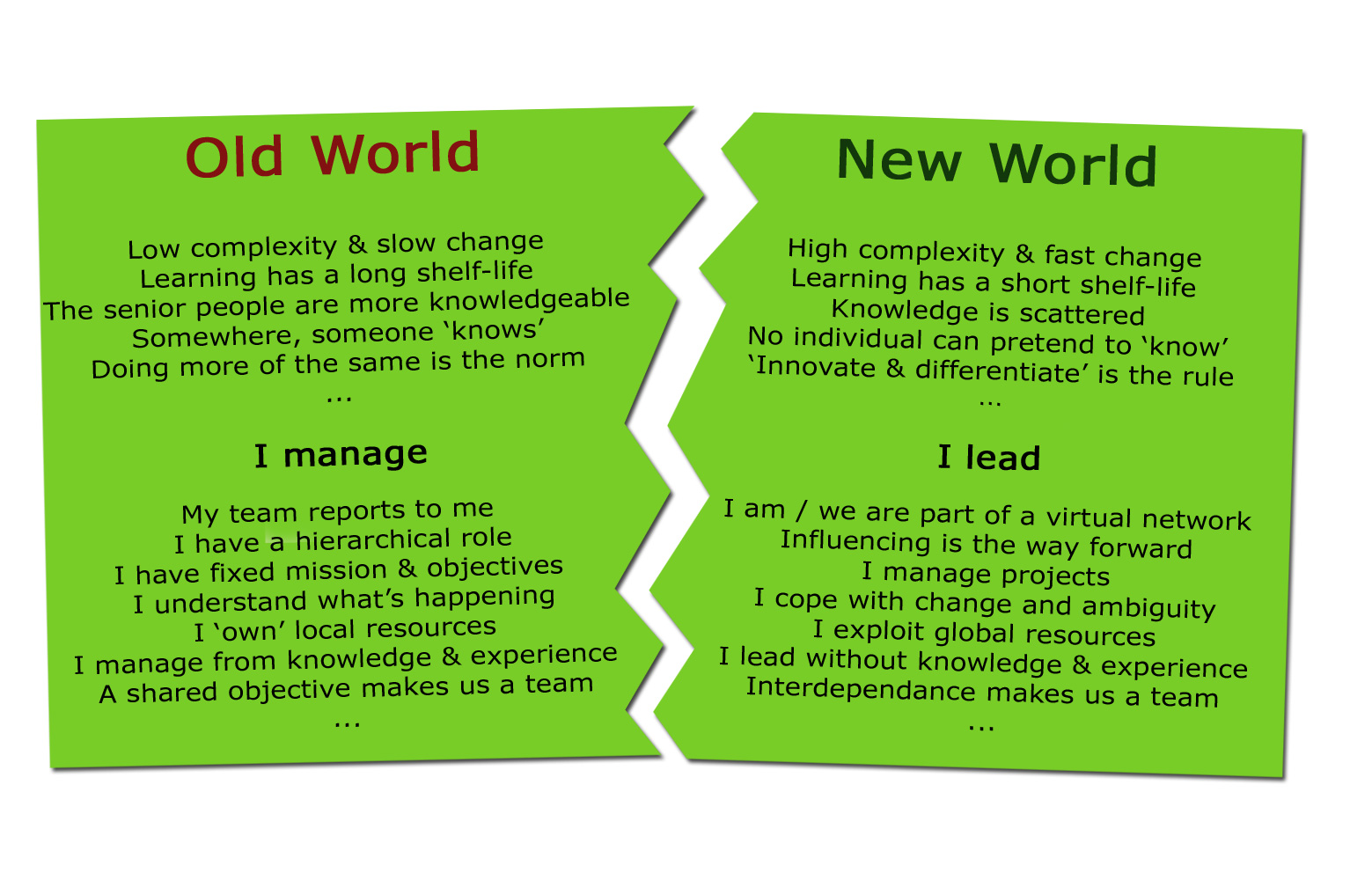 Implications
really going on in the New World?
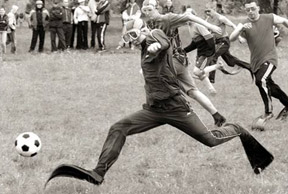 What is
Workpad
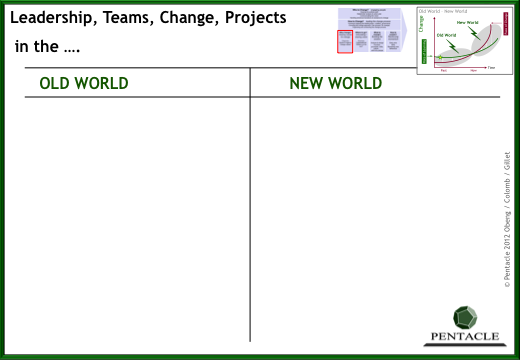 TEAMS ?
LEADERSHIP ?
HR? STRATEGY? CUSTOMER?
ORGANIZATION ?
DECISION MAKING ?
…
Exercise
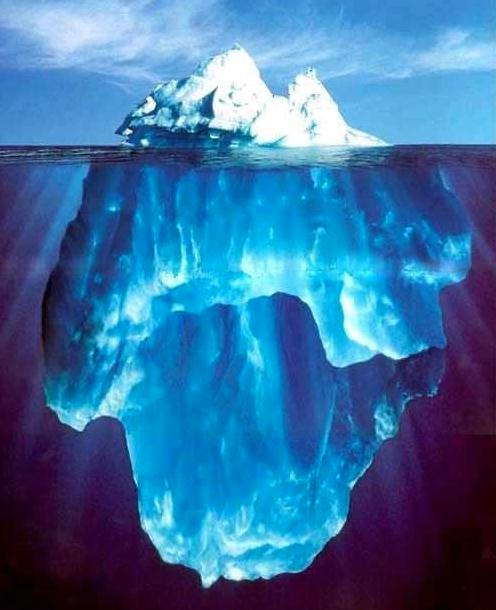 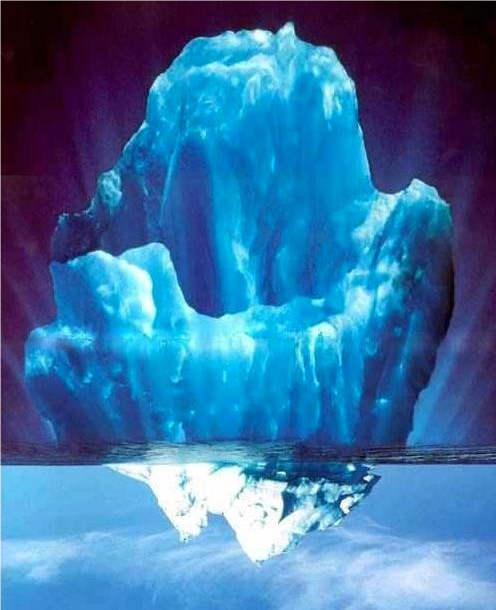 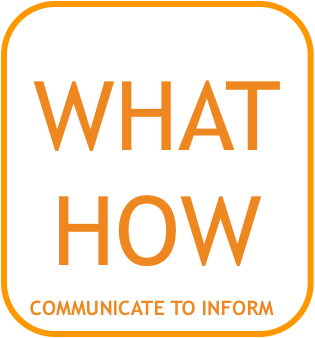 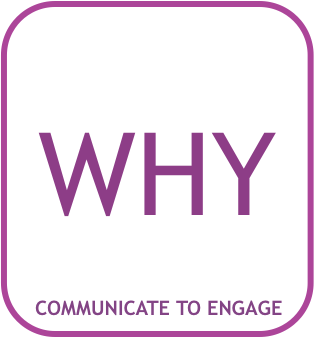 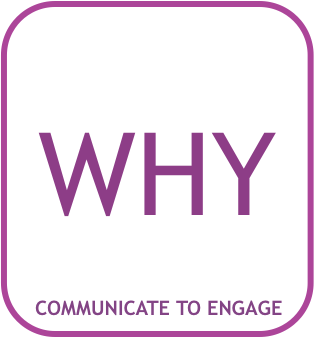 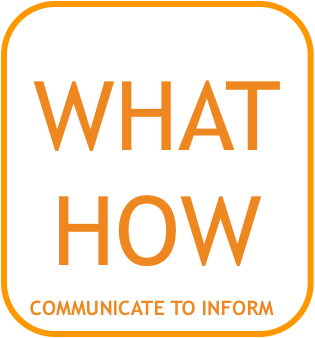 OUR LEARNINGS
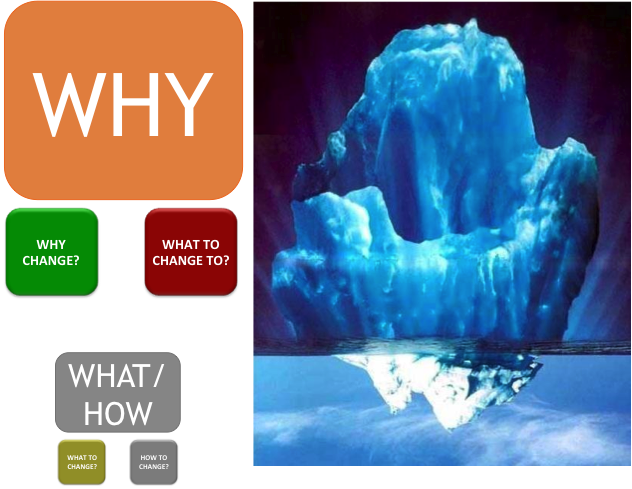 WHY TO CHANGE?
WHERE TO GO?
WHO TO CHANGE?
WHAT TO CHANGE?
HOW TO CHANGE?
A little trick …
Change
Which line is the longest?
Change
Change
The Upper one is 10% Longer !!
Why did you say “same”?
Change
Knowledge = Liability
Psychology
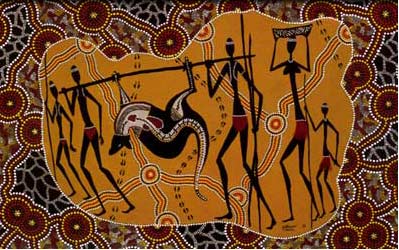 Innovation
Stakeholders
Change
Threat
Hunters - Gatherers
Psychology
How to Deal with Stake Holders
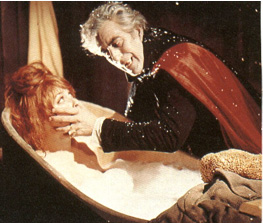 a Good
When you have

Value Proposition
Stakeholders
Workpads
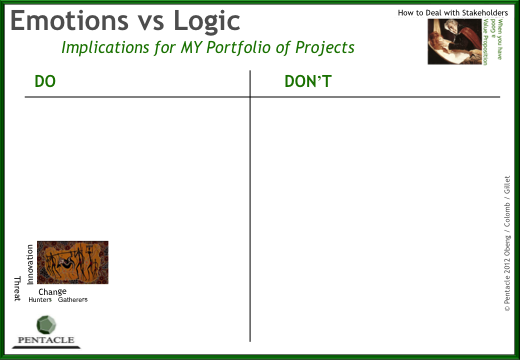 Enhancement Tools
Influencing
Inside
Types
WHAT
HOW
NewWorld Change/Projects
WHAT
HOW
Types
QUEST
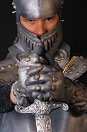 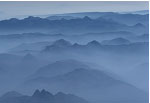 FOG
WHAT
Don’t Know HOW
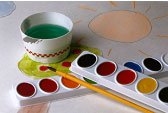 PAINTBY NUMBERS
NewWorld Change/Projects
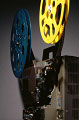 Don’t Know WHAT
HOW
MOVIE
Projects …
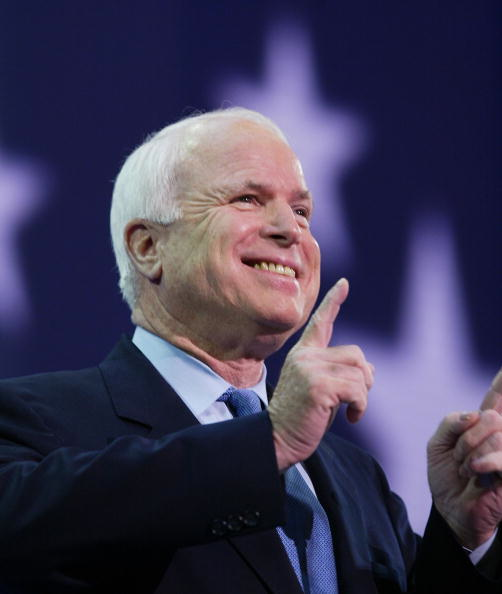 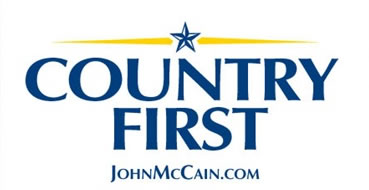 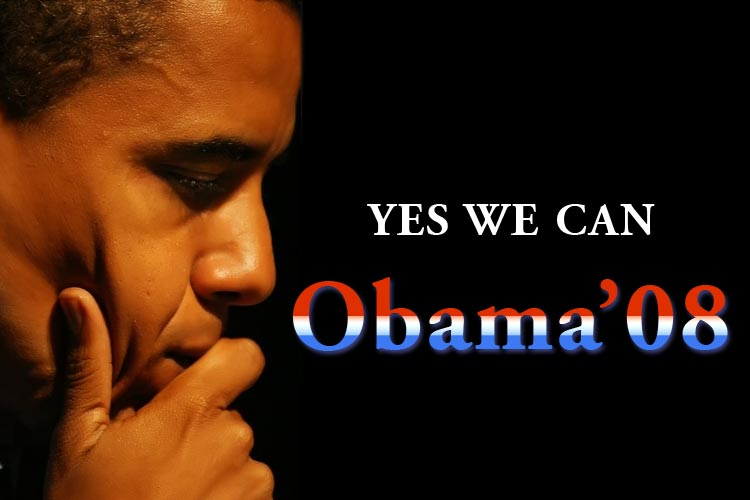 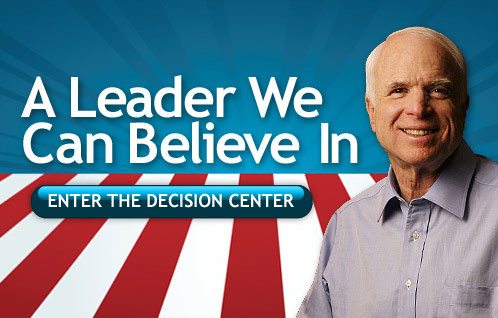 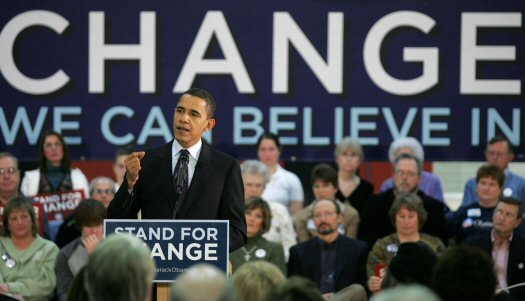 Insights
MAP YOUR OWN TYPE OF PROJECTS
Biz Processes
Projects
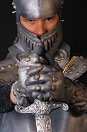 QUEST
Don’t Know HOW
Know WHAT
In the New World
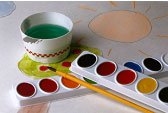 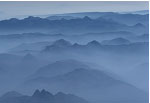 PAINTBY NUMBERS
FOG
MOVIE
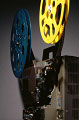 Know HOW
Don’t Know WHAT
Where do you think real Change stands?
QUEST
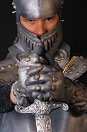 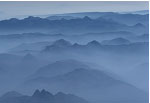 FOG
Don’t Know HOW
Know WHAT
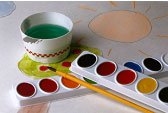 PAINTBY NUMBERS
Change Types
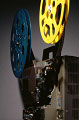 Know HOW
Don’t Know WHAT
MOVIE
Workpads
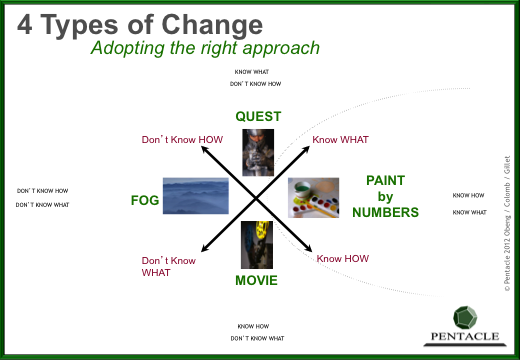 Enhancement Tools
When people are engaged…
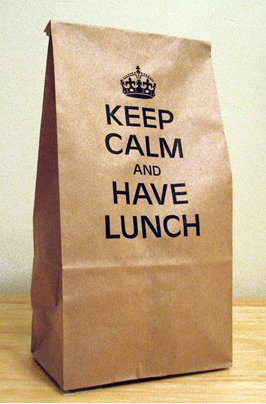 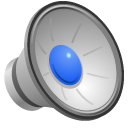 WANT TO LEARN MORE ?
… Just Register to Pentacle Courses ;-)
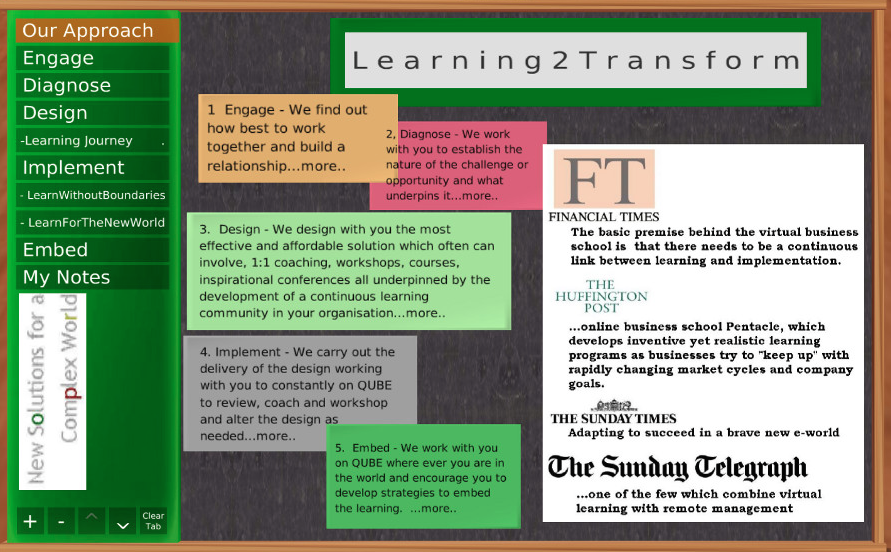 THANK YOU !
Leading in the NewWorld
Juliette ROY